Logic Gates & Circuits
Zannatul Mawa Koli
Lecturer
Department of CSE
Daffodil International University
Logic Gates
Logic gates are electronic circuits that operate on one  or more input signals to produce standard output  signal
Are the building blocks of all the circuits in a computer
Some of the most basic and useful logic gates are -
AND,
OR,
NOT,
NAND and
NOR gate
AND Gate
Physical realization of logical multiplication (AND) operation
Generates an output signal of 1 only if all input signals are also 1
AND Gate (Block Diagram Symbol and Truth Table)
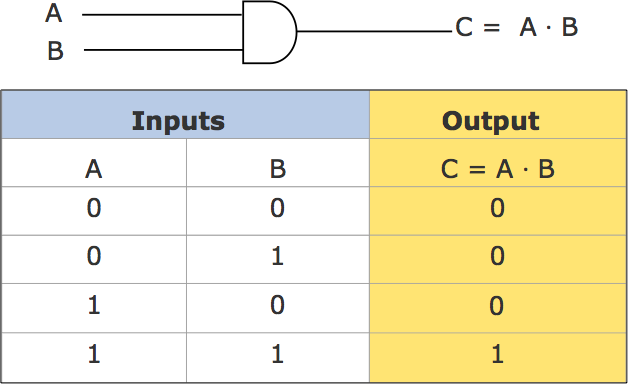 OR Gate
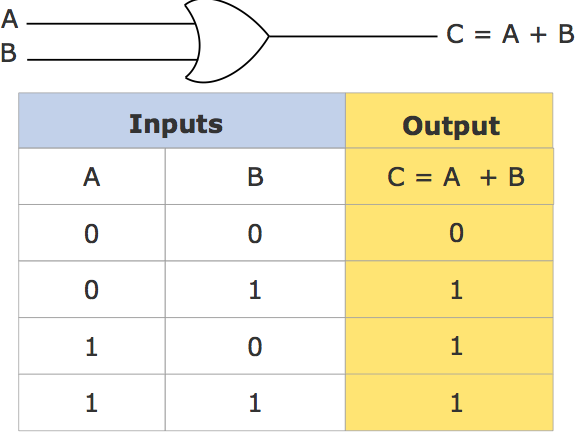 Physical realization of  logical addition (OR)  operation
Generates an output  signal of 1 if at least one of  the input signals is also 1
OR Gate (Block Diagram  Symbol and Truth Table)
NOT Gate
Physical realization of  complementation  operation
Generates an output  signal, which is the  reverse of the input  signal
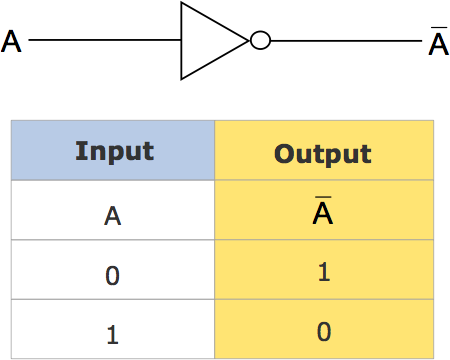 NAND Gate
Complemented AND gate
Generates an output signal of:
①  1 if any one of the inputs is a 0
②  0 when all the inputs are 1
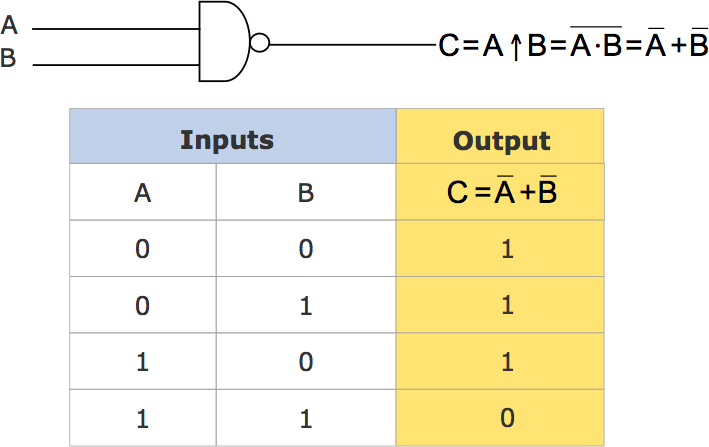 NOR Gate
Complemented OR gate
Generates an output signal of:
①  1 only when all inputs are 0
②  0 if any one of inputs is a 1
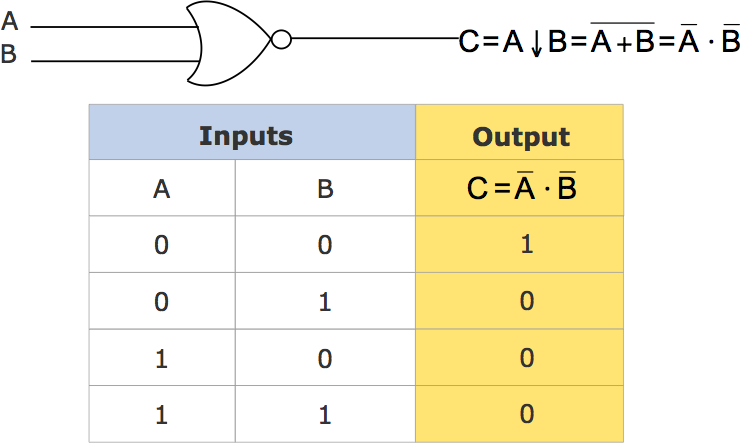 Logic Circuits
When logic gates are interconnected to form a  gating / logic network, it is known as a combinational  logic circuit
The Boolean algebra expression for a given logic  circuit can be derived by systematically progressing  from input to output on the gates
The three logic gates (AND, OR, and NOT) are  logically complete because any Boolean expression  can be realized as a logic circuit using only these  three gates
Finding Boolean Expression of a  Logic Circuit (Example 1)
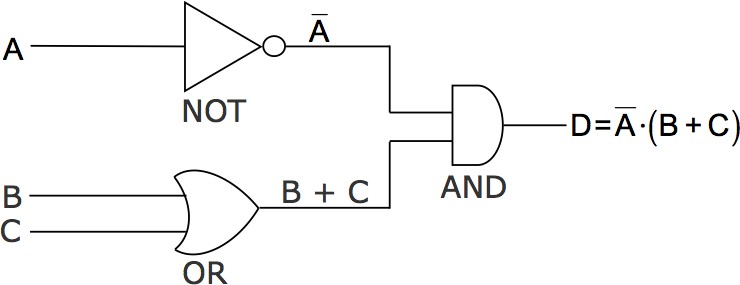 Finding Boolean Expression of a  Logic Circuit (Example 2)
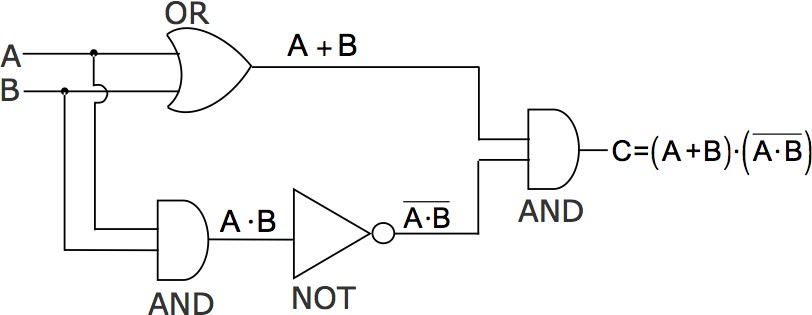 Constructing a Logic Circuit from  a Boolean Expression (Example 1)
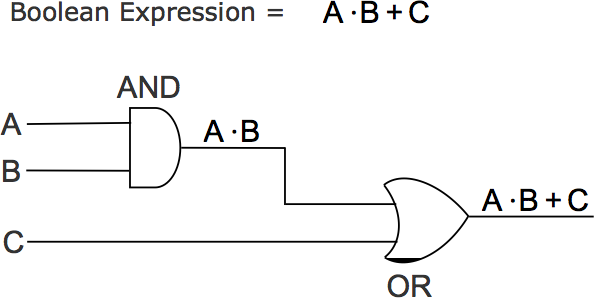 Constructing a Logic Circuit from  a Boolean Expression (Example 2)
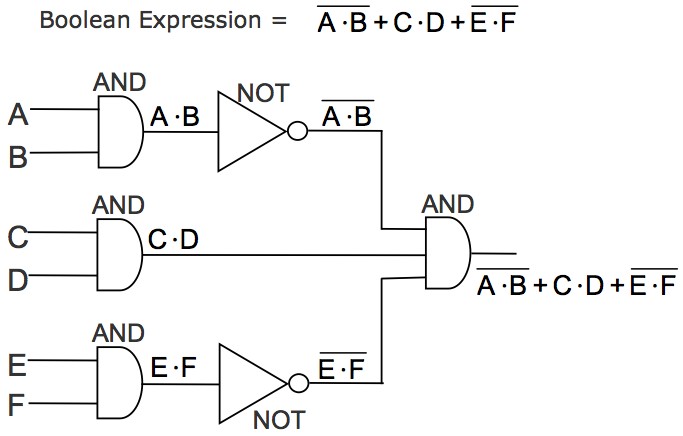 Universal NAND Gate
NAND gate is an universal gate, it is alone  sufficient to implement any Boolean  expression
To understand this, consider:
Basic logic gates (AND, OR, and NOT) are logically  complete
Sufficient to show that AND, OR, and NOT gates  can be implemented with NAND gates
Implementation of NOT, AND and  OR Gates by NAND Gates
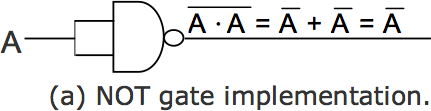 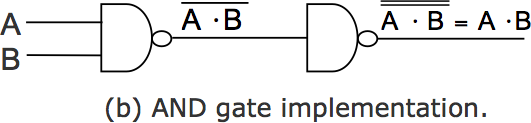 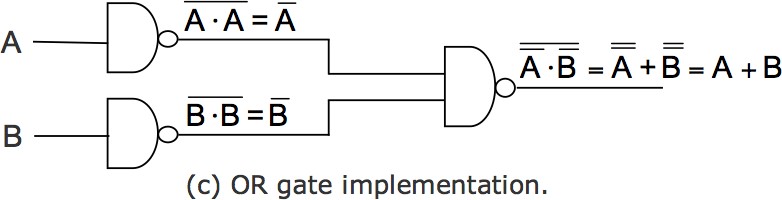 Universal NOR Gate
NOR gate is an universal gate, it is alone sufficient to
implement any Boolean expression
To understand this, consider:
Basic logic gates (AND, OR, and NOT) are logically complete
Sufficient to show that AND, OR, and NOT gates can be  implemented with NOR gates
Implementation of NOT, OR  and AND Gates by NOR Gates
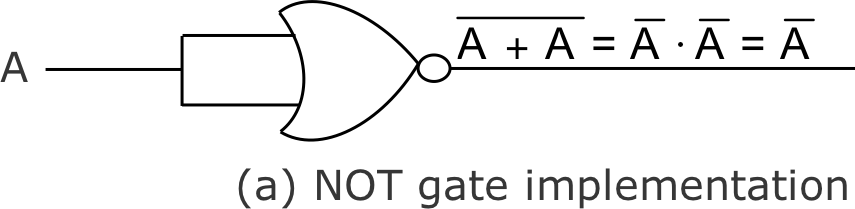 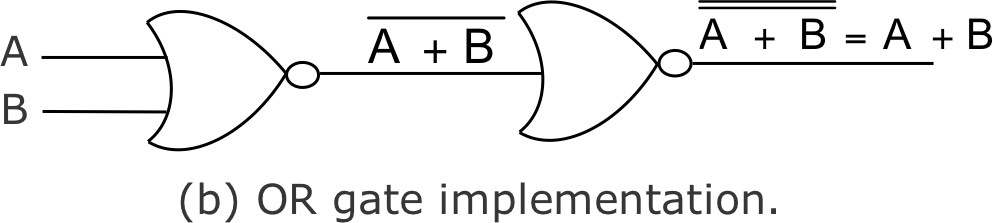 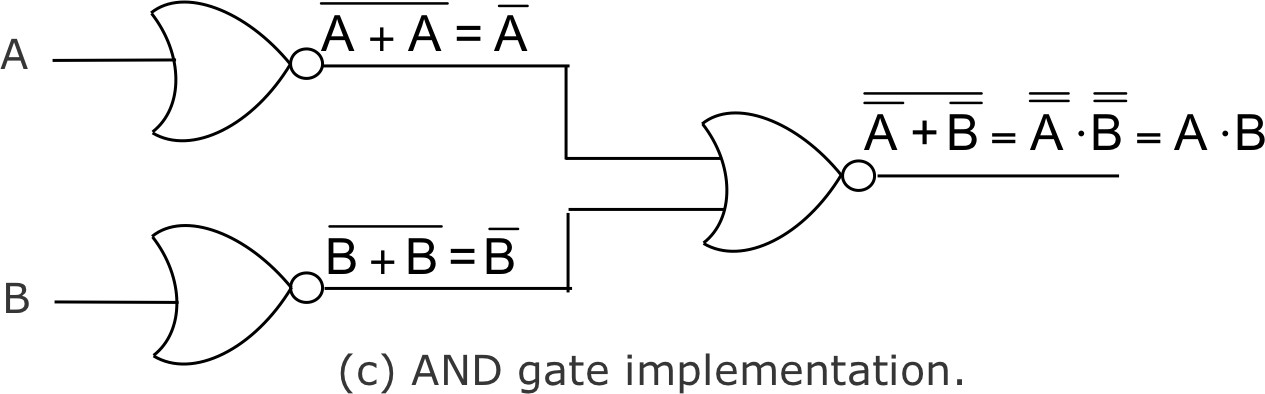